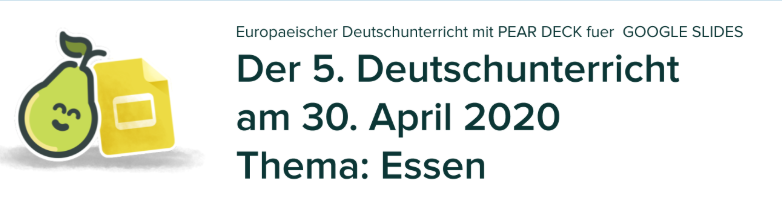 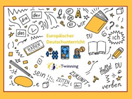 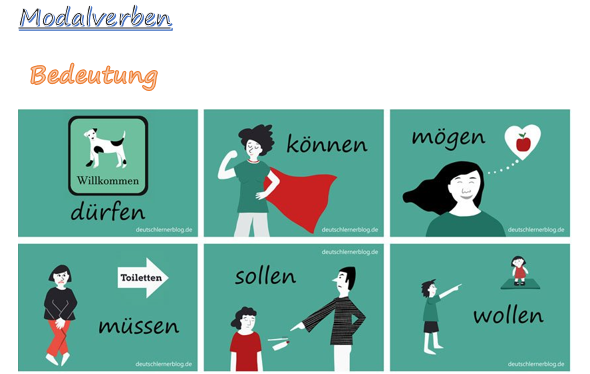 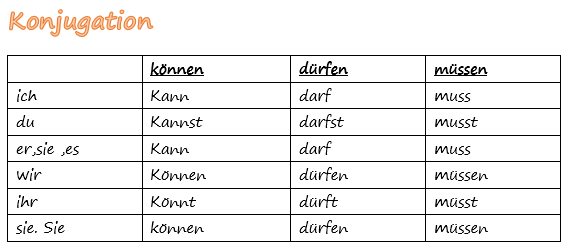 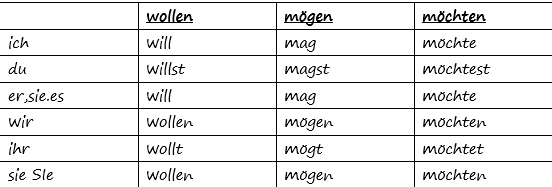 Die Modalverben im Satz
können
wollen 
dürfen                                           + Infinitiv (Endstellung)
müssen                                       
sollen                                           Ich    kann    gut     singen.    
möchten                                                                       
                                           
Achte darauf!
mögen : ohne Infinitiv            Ich mag Pizza  essen
Vollverb
Modalverb
2. Platz 
(konjugiert)
Endstellung 
(Im Infinitiv)
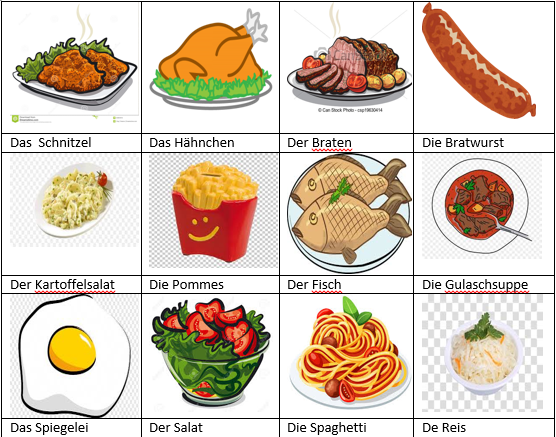 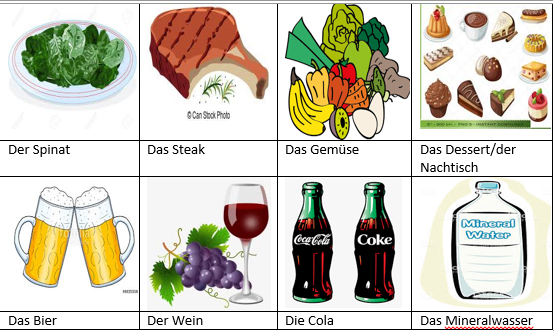 Unser Bildwörterbuch
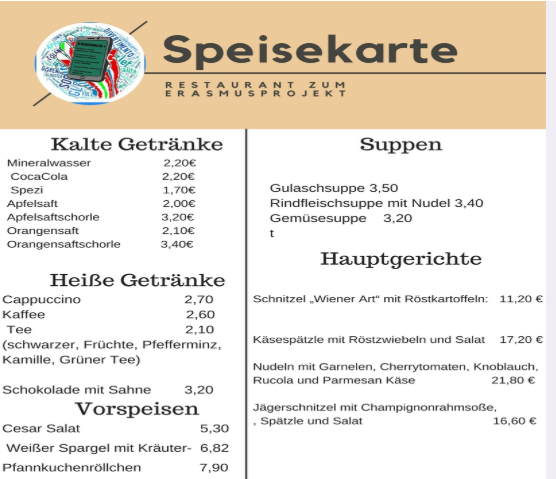 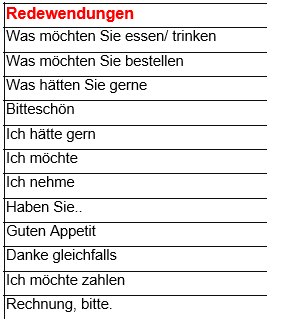 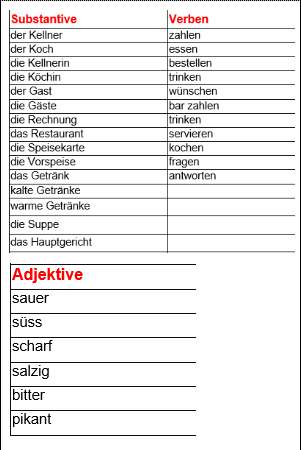